Law on Local Finances
Considerations on its Content
&
 Possible dldp Support
Workshop Tirana, 4 February 2016                                                                                                                   Stefan Pfaeffli
Content of Presentation
Scope of the law
Possible content of the law
Possible dldp support
Excursion on PEFA
2
Scope of the Law – different interpretations
Local Revenues
Management of local finances
UK: Local government finance act (2012)
Serbia: Law on local government finance (2007)
D: Haushaltsgrundsätzegesetz (1969, last update 2013; Bund und Länder))
CH: Musterfinanzhaushaltsgesetz für Kantone und Gemeinden (2008)
Turkey: Public financial management and contol law (2005, Central state and institutions, local governments)
3
Content of Law on Local Finances for AlbaniaA, B or A&B
Local revenues or management of local finances or both?

Local revenues => Logical continuation of ongoing decentralisation process

Management of local finances=> Multitude of existing laws regulations, directives etc.=> Need for more consistent and complete PFM guidance in         accordance with international standards
Law with two sections: Section A on local revenuesSection B on the management of local finances
4
Possible content of section ALocal revenue
DefinitionsExamples: clarification of the following terms: taxes, fees, charges, (tariffs), …
Principles for the allocation of revenue sources, such as finance follows function, financial autonomy, stability and buoyancy of local revenues, incentives for a smart local fiscal policy-making, etc.
Local taxes: own taxes and shared taxes
Local fees
Grants: non-earmarked and earmarked
(limited) discretion to set tax rate and fees
…
5
Possible content of section BManagement of local finances
Principles, such as lawfulness for revenue collection and expenditure, fiscal balance between revenue and expenditure, economy principle, effectiveness, polluter pays principle, compensation in case of particular economic benefits, PFM transparency
Instruments for the management of public finances SDP, financial strategy, MTBP, annual budget, annual action plan, annual financial and policy report; for each PFM instrument: competences, content and elements, formal requirements, deadlines
Performance managementPerformance plans, performance monitoring and evaluation 
Budget classification institutional, functional, economic, programme
Budget rules binding character of the budget, supplementary credits, procedures in case of delayed approval of the budget
Budget calendar including budget in-year and end of year report
Improved templates for annual budget, annual financial report, balance sheet (specifying structure and minimum content including annexes)
6
Possible content of section B - continuedManagement of local finances
Financial management of public investments, 
Asset management (financial and non financial)
Payment procedures via single treasury account
Accounting system and principles type of accounting system, gross principle, time of recording flows (commitment and payment), valuation rules for stocks and flows, …
Consolidation requirements and procedures
Financial control instruments: ceilings, financial key figures
Financial control procedures and competences: ex ante budget control, in-year control, end of year control; role of internal control and audit, external audit, financial commission, council, oversight by MoF, financial inspection
Monitoring of strategy and MTBP implementation competences and procedures
Sanctions in case of non-compliance
7
International PFM Standards as a Reference for a New Regulation on Local PFM
IMF Governance Finance Statistics Manual as a guidance for drafting a model for a comprehensive, consistent and robust PFM model for Albanian municipalities (version 2001 rather than 2014)
Compare existing legislation with PFM model
Draft new legislation/adjust existing legislation
8
Possible dldp Support
Step 1: Rapid appraisal of current local PFM strengths and weaknesses
Use PEFA Shkodra as a starting point
Validate main findings with dldp partner LGUs possibly via self-assessment supported and guided by dldp specialists, limited to selected indicators
Report on major findings

Step 2: Assess readiness of municipalities to embrace key PFM reform issues now 
Discuss items for the management of local finances at workshop with partner municipalities; identify support needs
Report on acceptability and support needs
9
The PEFA Framework
PFM Performance Measurement Framework 
The ‘flagship’ product of the PEFA Program
Launched in June 2005
Aligned with IMF Government Finance Statistics Manual
New release February 2016 with several new indicators (public investment, asset management, performance management, fiscal strategy, macro-fiscal forecasting)
Designed to measure performance of national PFM systems
Applicable to countries and different stages of development
Also applicable for Sub-National government systems
10
Purpose of the PEFA Framework
Objective 
To determine if a country has the tools to deliver three main budgetary outcomes (aggregate fiscal discipline; strategic resource allocation; efficient service delivery)?
Output
Helicopter view of all aspects of a country’s PFM systems performance 
Including revenue, expenditure, procurement, financial assets/ liabilities
Not assessed
Underlying causes for good / poor performance
Fiscal or expenditure policies
11
Components of the PEFA Framework
A standard set of high level PFM performance indicators (PIs) 
31 performance indicators (with ~ 95 sub-indicators)
Grouped in seven pillars
A compromise between simplicity and comprehensiveness
A standard report format
the PFM Performance Report (PFM-PR) 
developed to provide country background, evidence on the indicators and an integrated, analytical summary.
12
What PEFA assesses
13
PEFA-Pilar I to III out of 7
14
Pilar IV to VII out of 7
15
Example: PI-4 Budget Classification
16
Example: PI-4 Budget Classification
17
Example: PI-8 Performance information for service delivery
18
Dimensions of PFM System Performance
19
The PEFA Sponsors
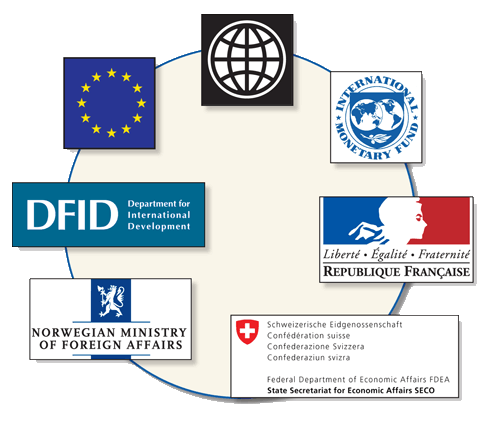 20